Қарым-қатынастың интерактивті жағы
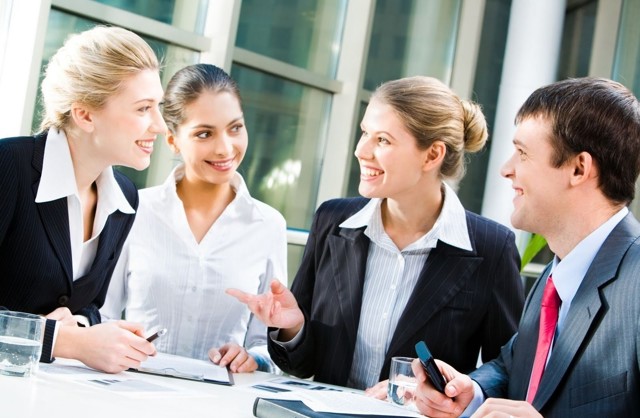 11 дәріс
Қарым - қатынас бірлескен әрекет ретінде
Интерактивті байланыс - бұл жеке тұлғалардың бірлескен қызметі, оның барысында тек ақпарат алмасу ғана емес, сонымен бірге бірлескен мақсаттар жүзеге асырылады.
Мұндай өзара әрекеттесу кезінде адамдар сөйлеу арқылы сөйлесулерге кіріп қана қоймайды, сонымен бірге бірлескен әрекеттер мен әрекеттер жасайды.
Қарым-қатынас кезінде оның барлық қатысушыларының бір-біріне өзара әсер етуі байқалады, нәтижесінде әрекет жалпы көзқарастардың, мақсаттардың пайда болуына байланысты тиімді болады.
Өзара әрекеттесу субъектілері белгілі бір нәтижеге қол жеткізуге күш салады, оған қызығушылық танытады. Қарым-қатынастың интерактивті жағы басқа адамдармен күш біріктіру нәтижесінде мақсаттарға қол жеткізуге ғана емес, сонымен бірге сіздің жеке тұлғаңызды дамытуға мүмкіндік береді.
Интерактивті бірлескен әрекеттің үш жағы
1. Позитивті(ынтымақтастық, келісім, тұру, бірлестік). Бірінші жағдайда, бұл процестің барлық қатысушылары үшін қажетті нәтижеге қол жеткізуге бағытталған бірлескен іс-әрекеттерді ұйымдастыруда көрінеді. Ынтымақтастықта белгілі бір адамдар ортақ мақсатқа жету үшін ортақ топқа біріктіріледі. Келісім дегеніміз адамның белсенділікке міндетті түрде қатыса бермейді, көпшіліктің ұстанымын мақұлдайтынын білдіреді. Бейімделу адамның ұсынылған жағдайларға бейімделуін білдіреді. Ассоциация - процеске қатысушылар арасында бір-біріне ұқсас жақын қарым-қатынастың болуы.
2. Жарысу (бәсекелестік, бәсекелестік). Бұл жерде бәсекелестік сәт бірінші кезекте келеді.Бәсекелестікте бір мезгілде бірдей артықшылықтар мен жетістіктерді талап ететін субъектілер мүдделерінің қақтығысы болады. Сонымен қатар, мұндай әлеуметтік процесс оң және теріс.
3. Негативті (жанжал, оппозиция, бөліну). Бұл не? Бірлескен қызмет барысында тиімді өзара әрекеттесуге елеулі кедергілер пайда болады.Қатысу интерактивті әрекеттің ең теріс нұсқасы болып табылады, онда қатысушылар арасында елеулі келіспеушіліктер мен даулар туындайды.
Оппозиция - ұсынылған әрекетке, мінез-құлық моделіне немесе стратегияға теріс реакцияның көрінісі. Диссоциация дегеніміз - адамның өзін жағымсыз жағдайдан, оны одан шығарып тастауынан қорғайтын психикалық процесс. Ол болып жатқанның бәрі оған емес, басқа біреуге байланысты деп елестетеді.
Бірлескен іс-әрекетті ұйымдастыру формалары
Бірлескен-индивидуалды іс-әрекет – әрбір қатысушы бір-біріне тәуелсіз жалпы жұмыстың бір бөлігін жасаған кезде;
Бірлескен –жүйелі іс- әрекет - жалпы тапсырманы әр қатысушы рет-ретімен орындаған кезде;Бірлескен –өзара әрекет етуші іс -әрекет – әр қатысушының басқалармен бір мезгілде әрекеттесуі болған кезде.
Жеке тұлғаларлың бірі біріне әсер ету тәсілдері
1.жұғу – бұл адамның белгілі бір психикалық жағдайларға бейсаналық, еріксіз әсер етуі. Инфекция адамның мінез-құлқының өздігінен көрінетін ішкі механизмінің формасы ретінде әрекет етеді. Әлеуметтік-психологиялық инфекцияның механизмі бір-бірімен қарым-қатынас жасайтын адамдардың эмоционалды әсерлерін бірнеше өзара күшейту әсерінен азаяды. Инфекция арқылы әсер етуді күшейтетін ерекше жағдай - дүрбелең. Дүрбелең белгілі бір эмоционалды жағдай ретінде көптеген адамдарда пайда болады. Дүрбелеңнің бірден-бір себебі кез-келген жаңалықтың пайда болуы, қандай да бір күйзелісті тудыруы мүмкін.
Илану  бір адамның екіншісіне немесе топқа қасақана, негізсіз әсері бар. Ұсыныс бойынша, хабарлама немесе ақпаратты сыни қабылдауға негізделген, басқасына әсер етіледі. Әдетте табиғатта вербалды емес (билер, ойындар, музыка, эмоциялар және т.б.) болатын инфекциядан айырмашылығы, ұсыныс, керісінше, табиғатта ауызша, яғни дауыстық байланыс арқылы жүзеге асырылады. Ерекше күшпен ұсыныс әсерлі адамдарға әсер етеді, сонымен бірге, тәуелсіз логикалық ойлау қабілеті жоқ, өмірлік ұстанымдары мен сенімдері жоқ, өздеріне сенімді емес.
Сендіру  – сана мен логикалық ойлауға әсер етеді. Қажетті: логикалық дәйектілік, дәлелдеменің логикалық әдістері, тыңдаушының білімі мен ойлау деңгейі, ақпараттың сенімділігі ескерілген мысалдар мен жалпылау.
психологиялық манипуляциялар технологиясы
Каратеева А. Г. // Молодой ученый. — 2015. — №12. — С. 995-1001. — URL https://moluch.ru/archive/92/20462/ (дата обращения: 21.03.2020).
Литература
1. Әлеуметтік психология
Авторлар: Дэвид Г. Майерс, Жан М. Туенж
Аудармашылар: Ерментаева А.Р., Қалкеева К.Р., Шолпанқұлова Г.К., Нурадинов А.С., Айқынбаева Г.Қ., Айтышева А.М
https://openu.kz/kz/book/aleumettik-psihologiya
2.https://psyera.ru/4557/sposoby-psihologicheskogo-vozdeystviya-na-lyudey
https://donpi.ru/samorazvitie/interaktivnaya-storona-obshheniya-v-psihologii-osnovnye-ponyatiya.html